2018 Men’s & Women’s Beach Handball World Championship, Kazan, Russia
by Fumiaki Fujita
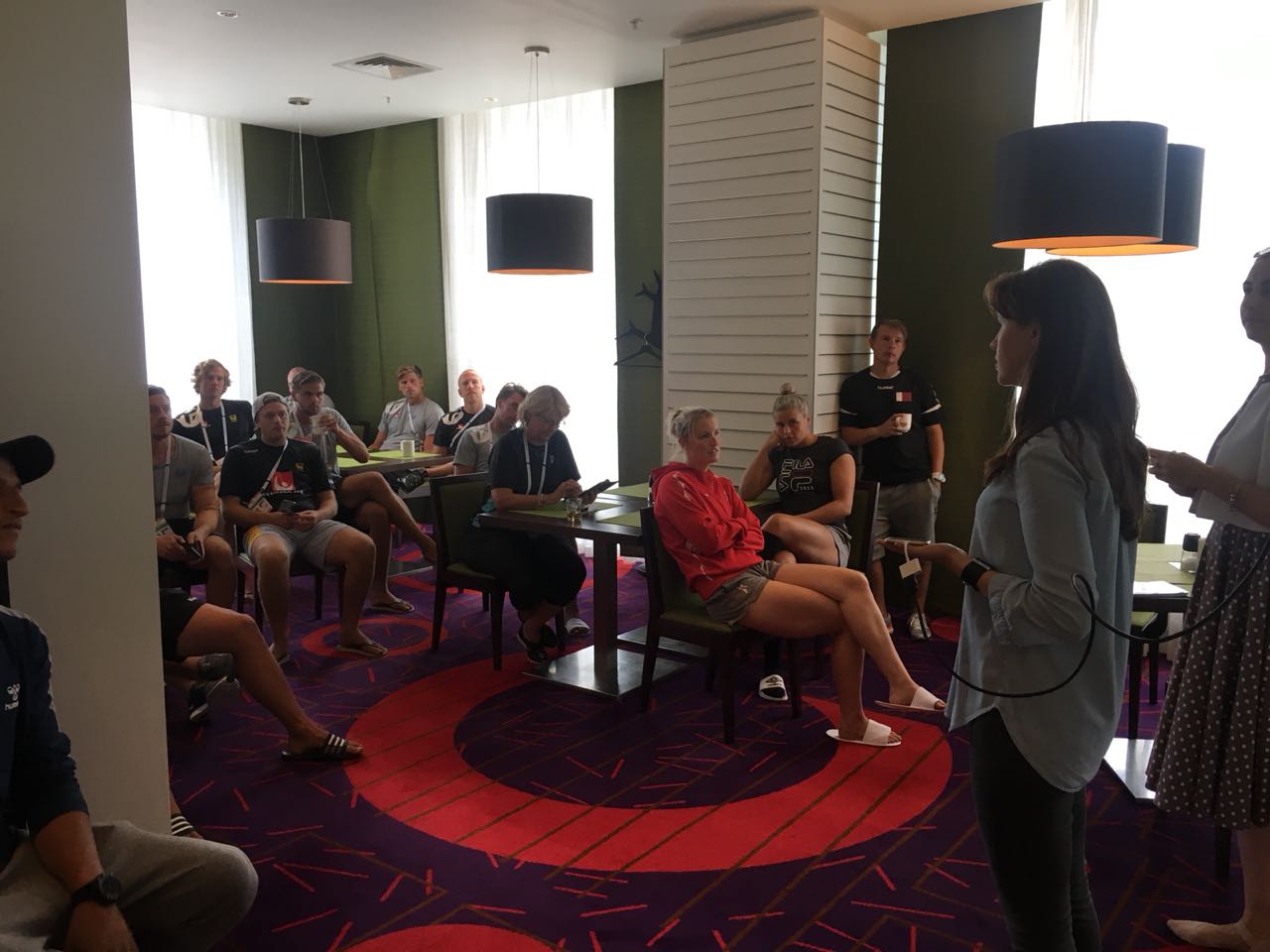 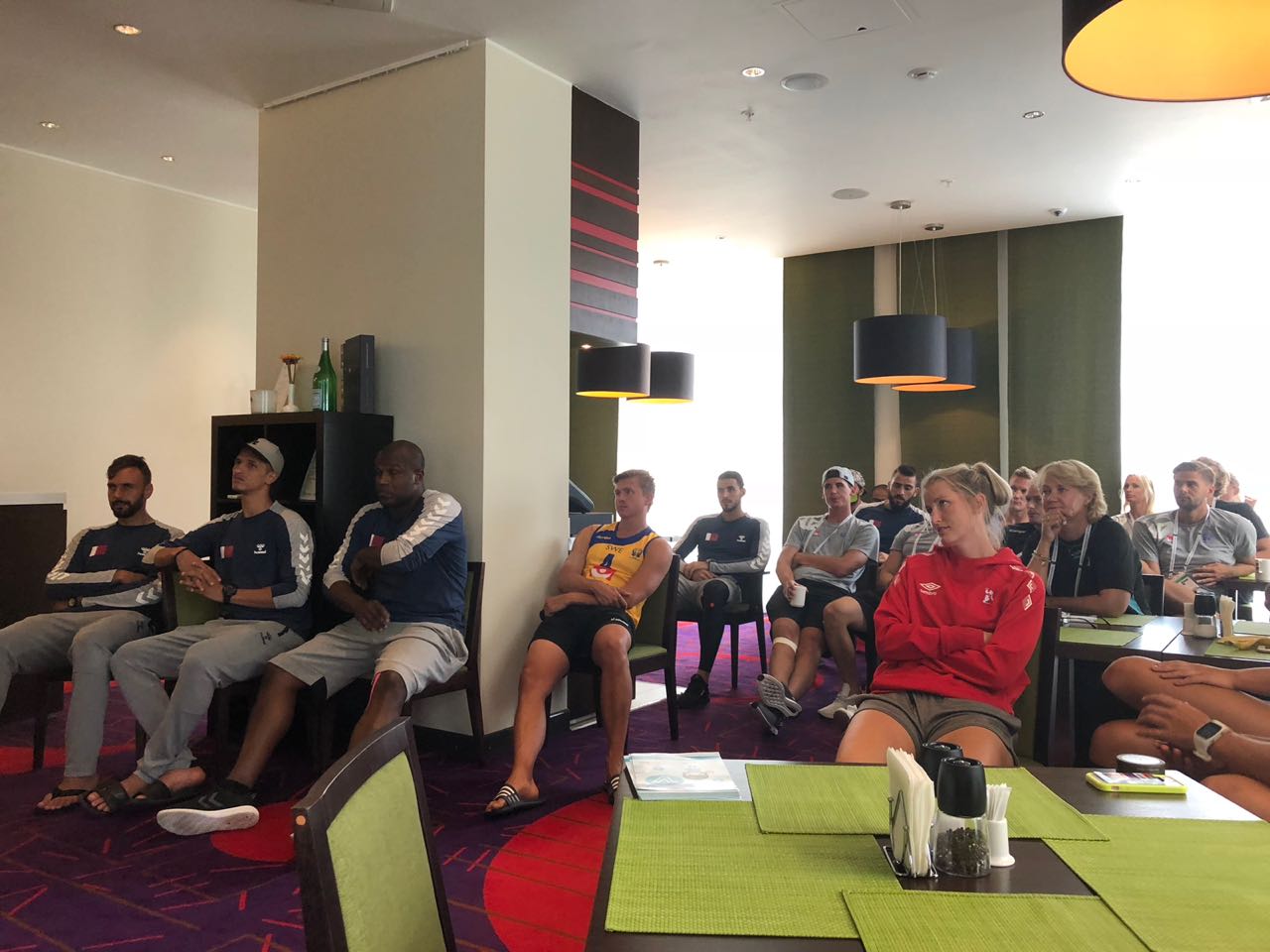 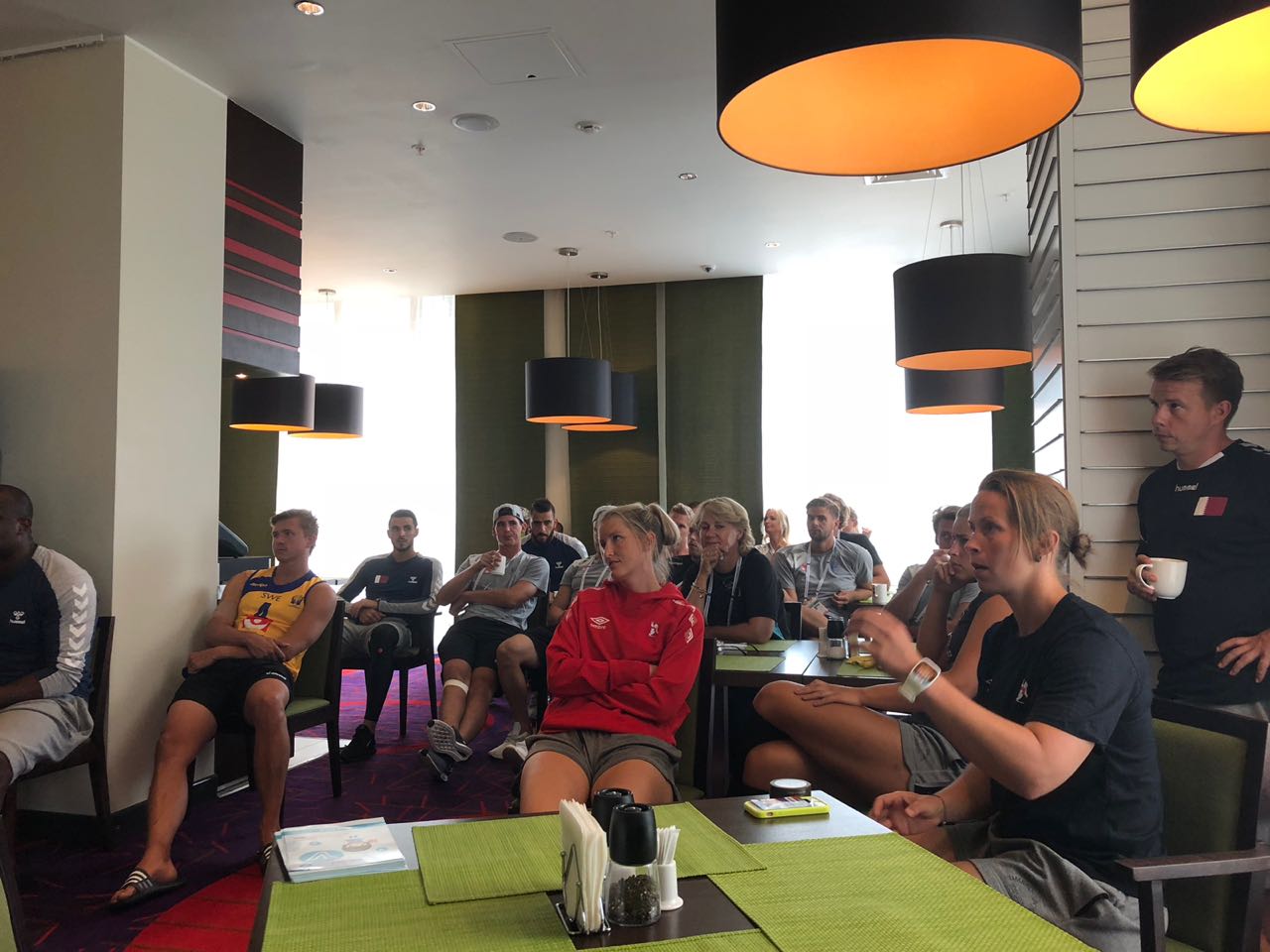 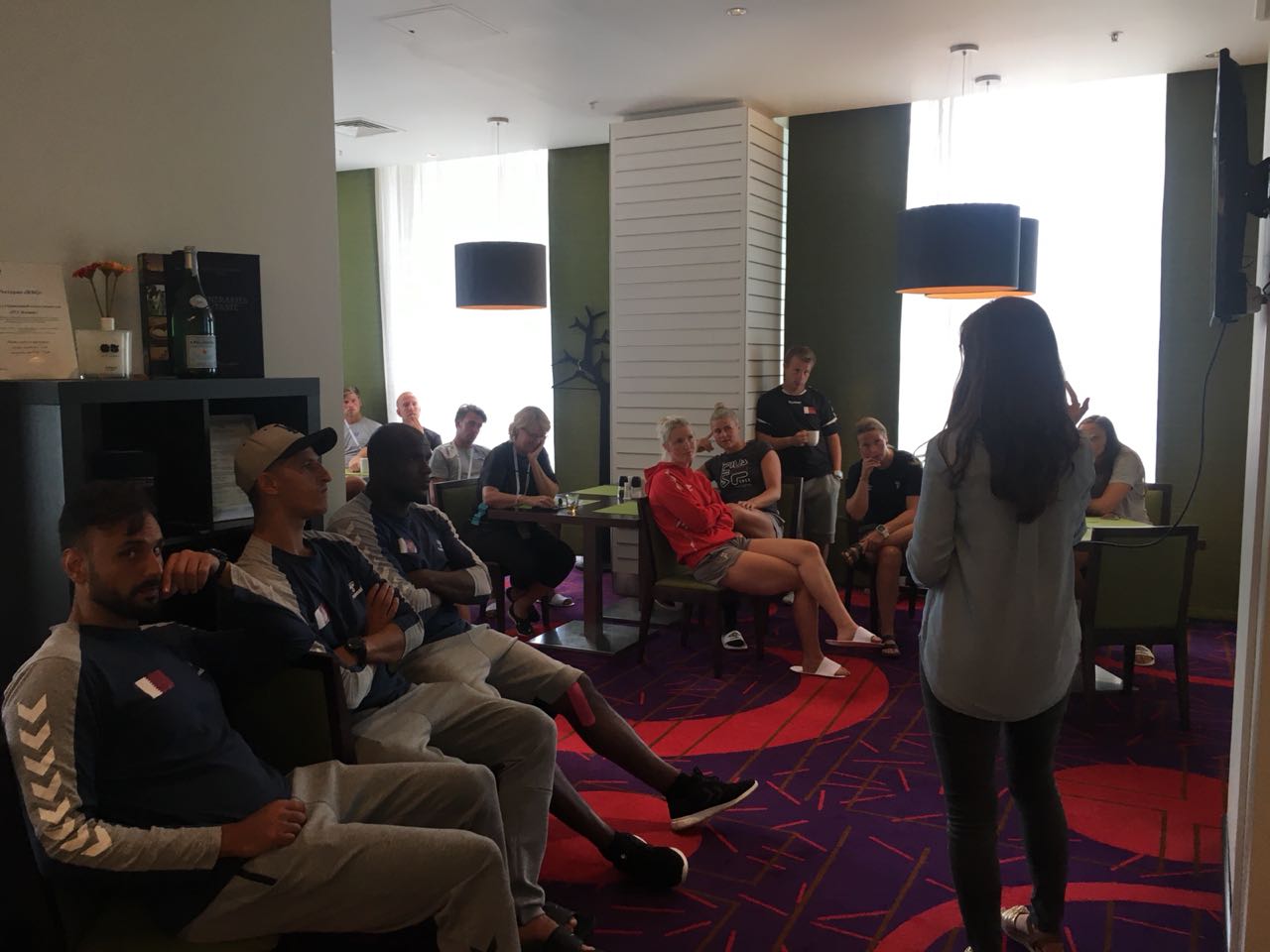 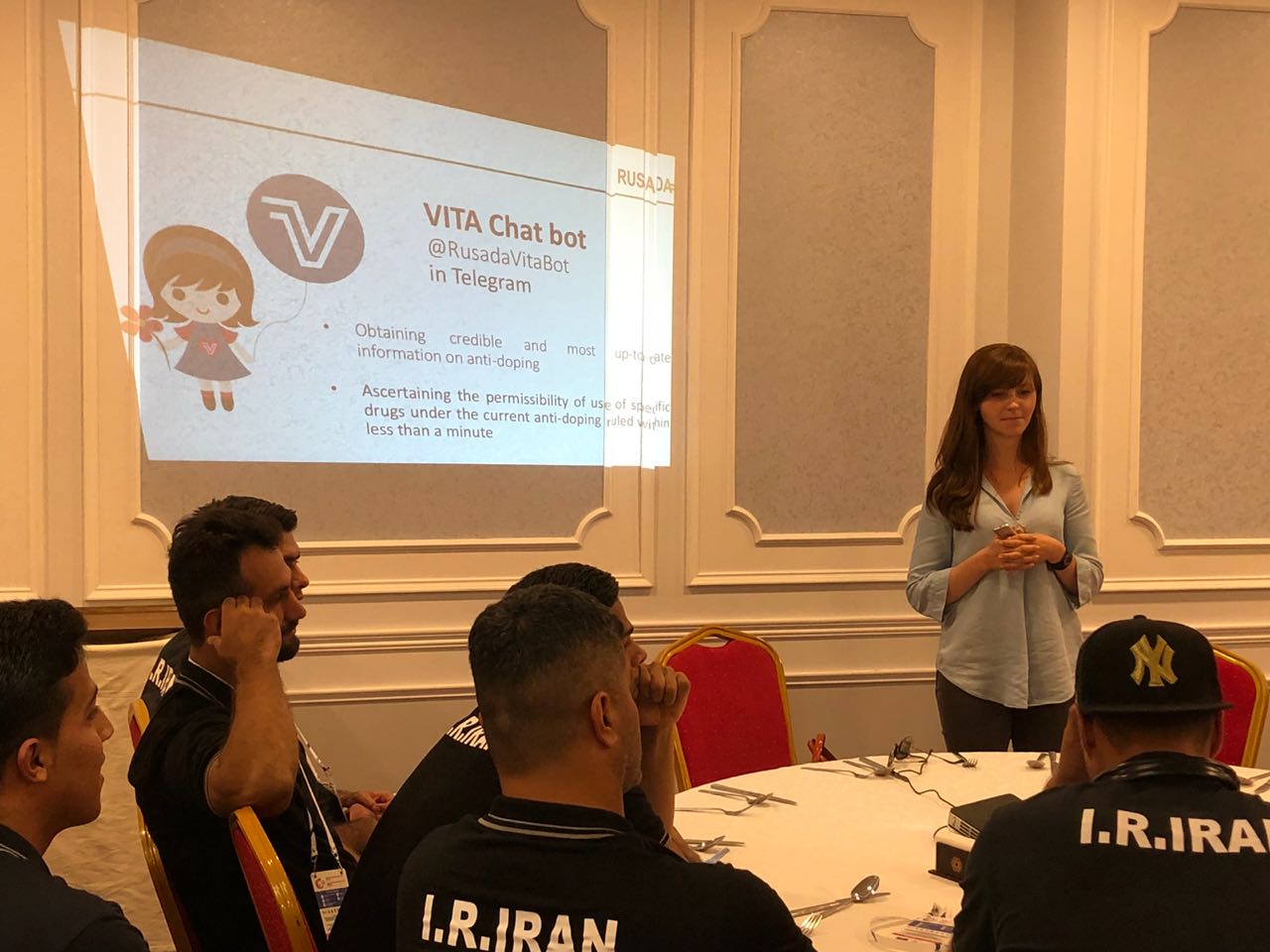 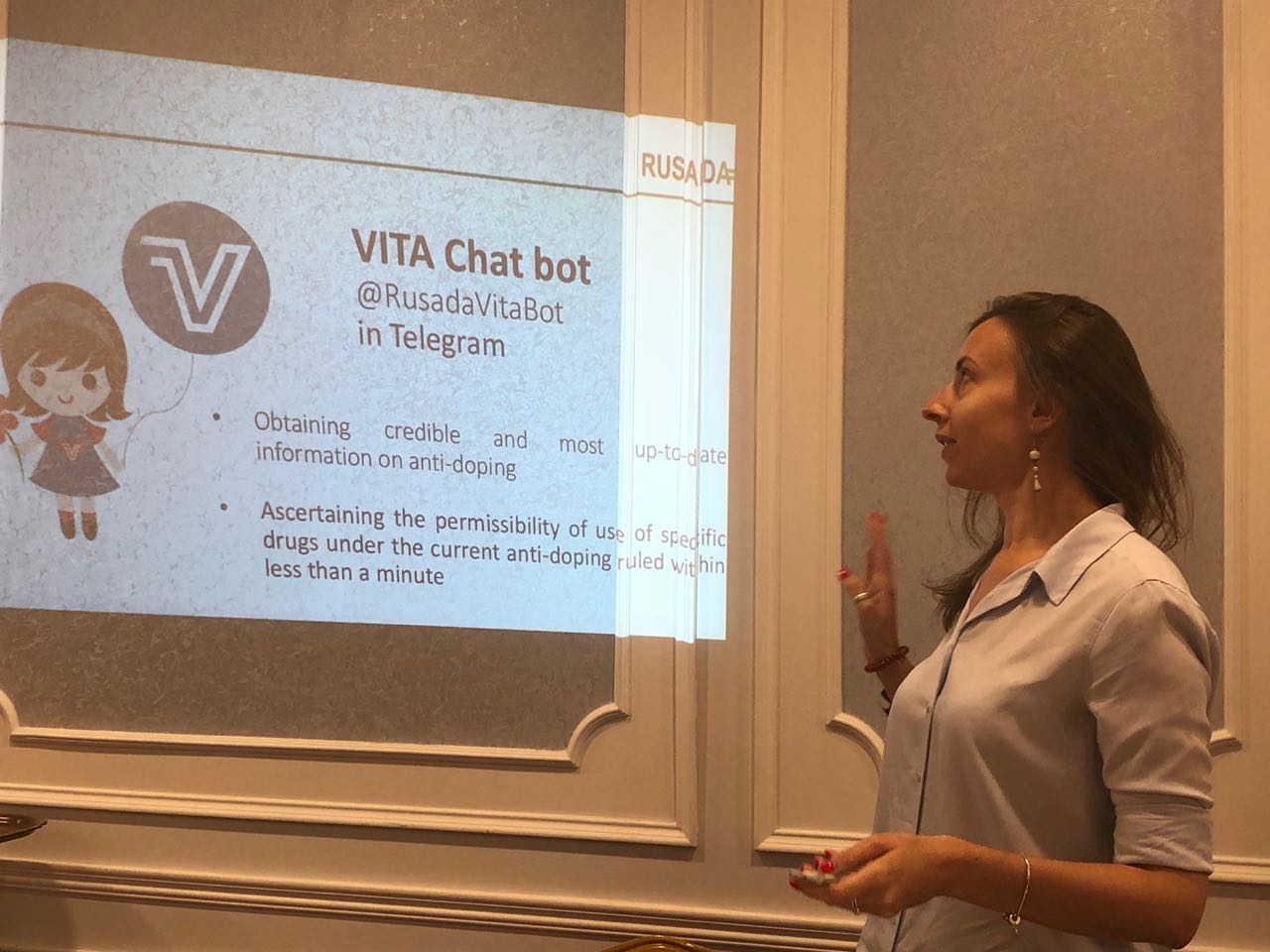 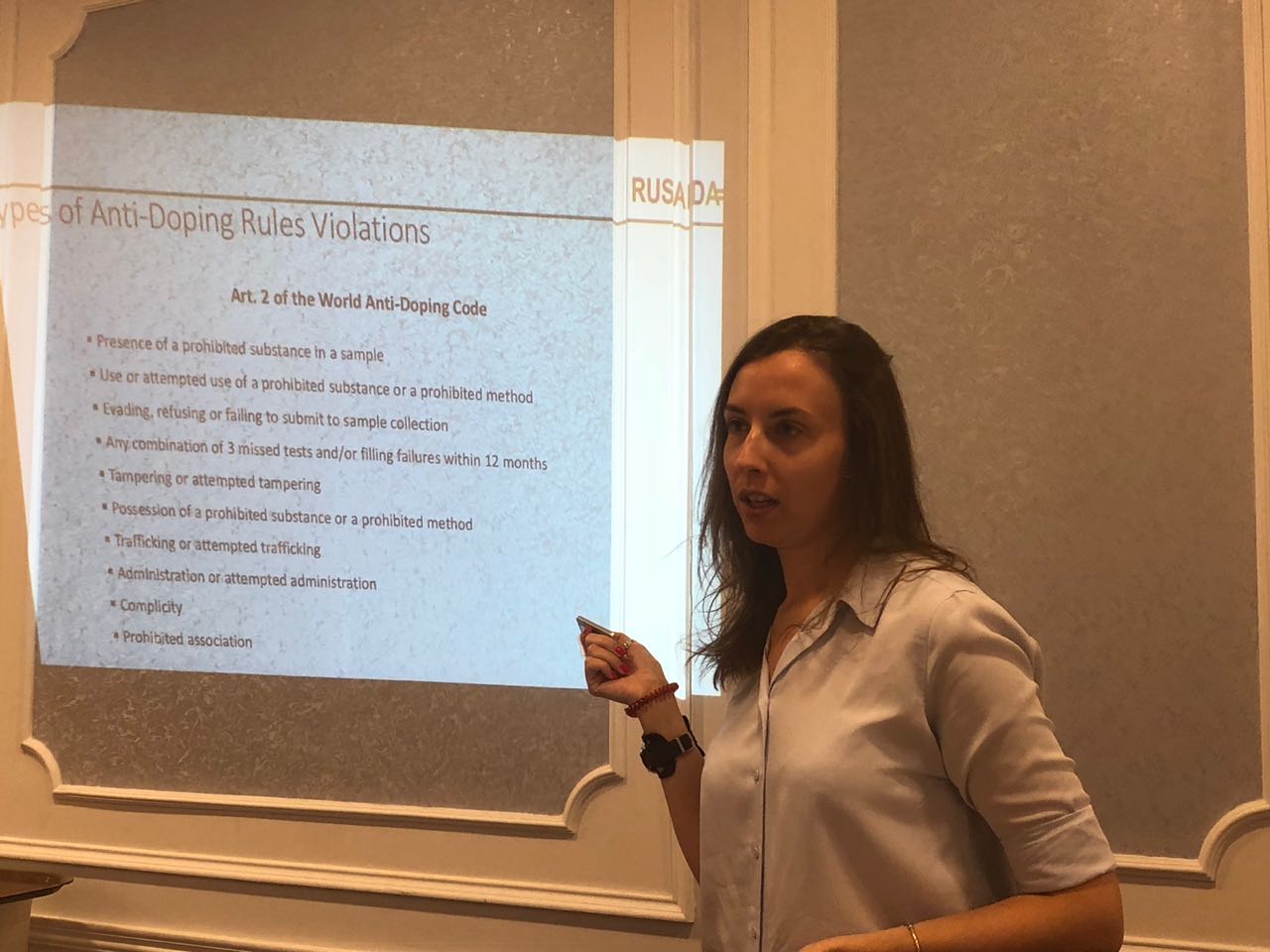 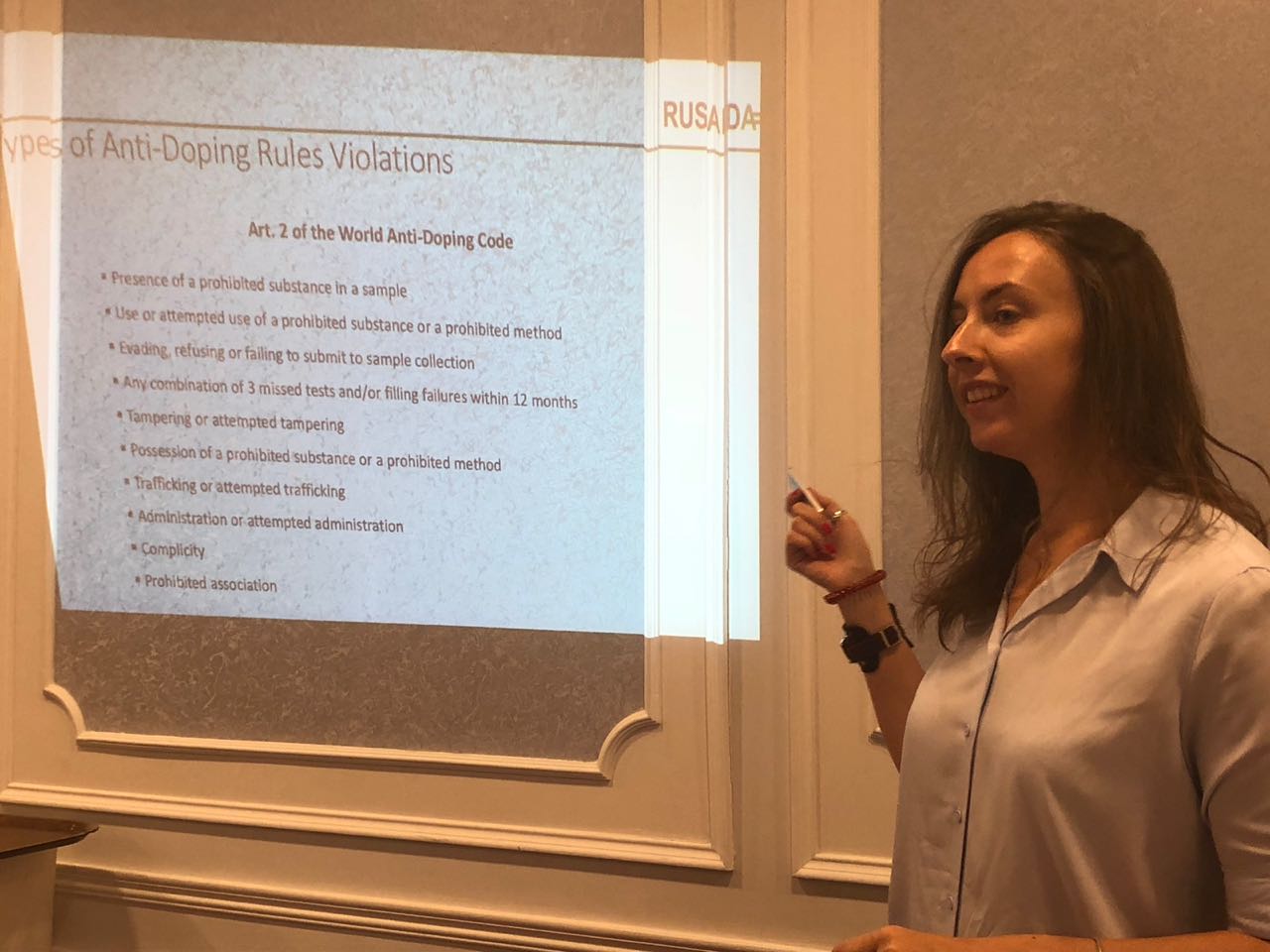 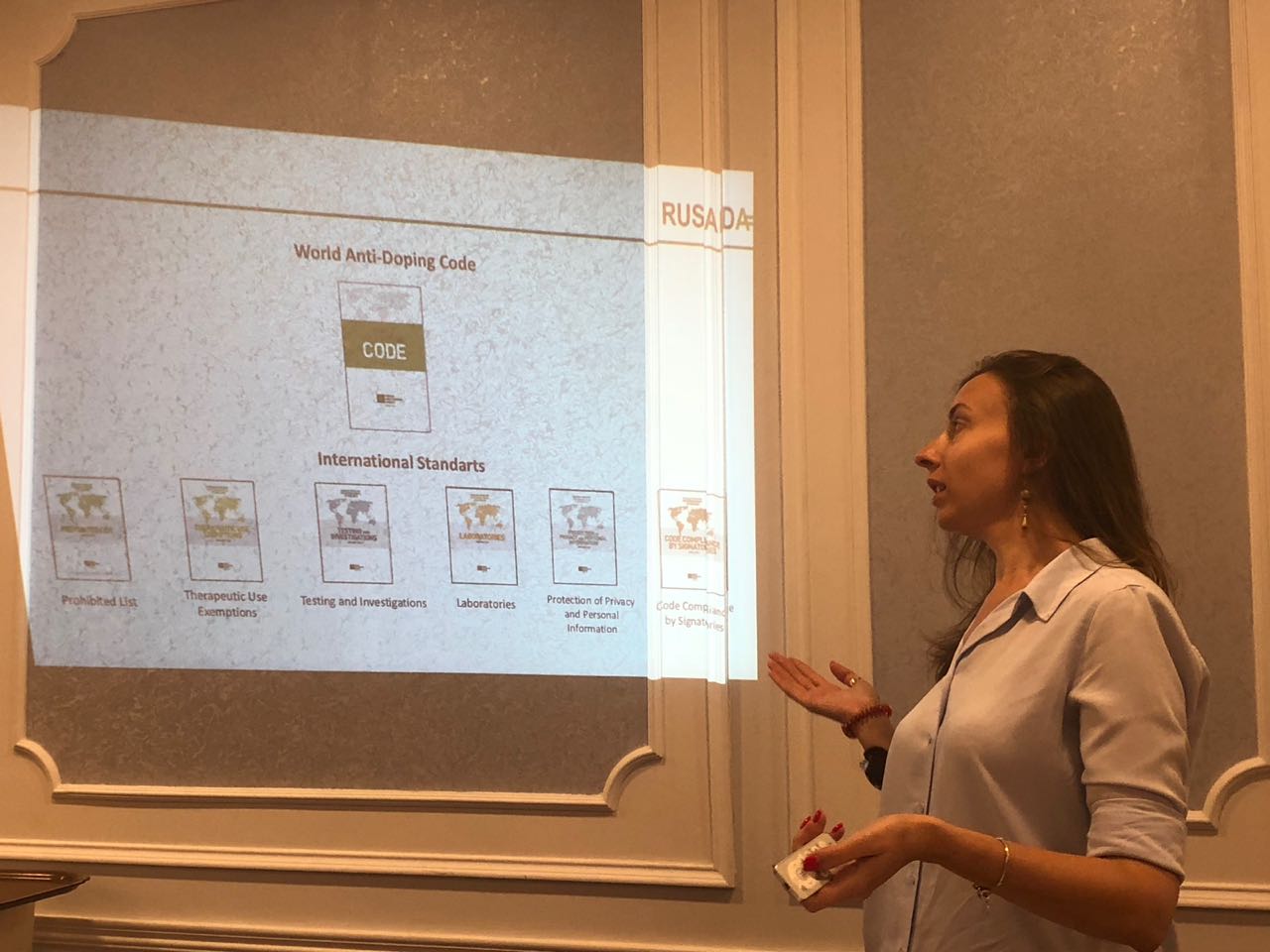 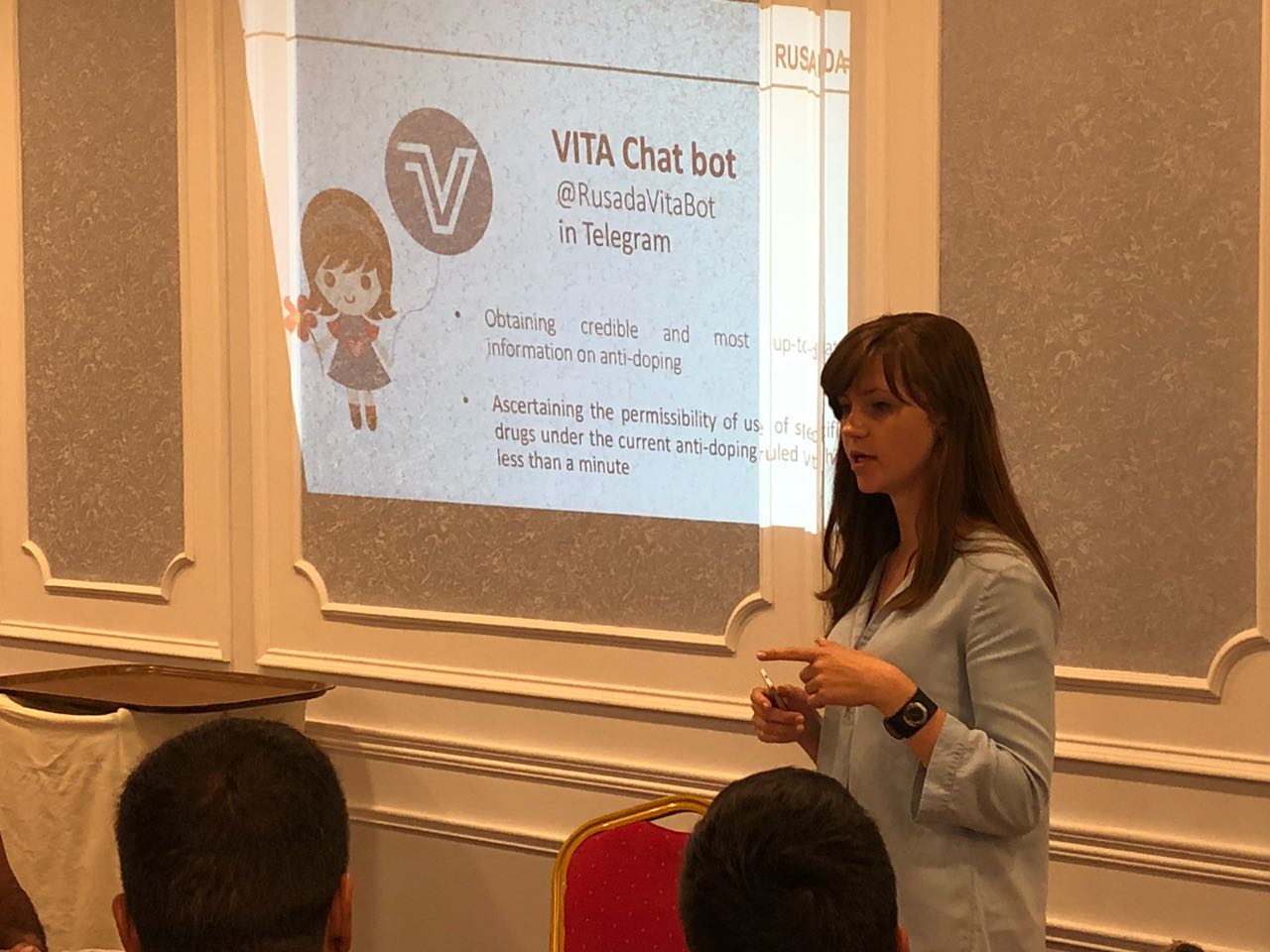 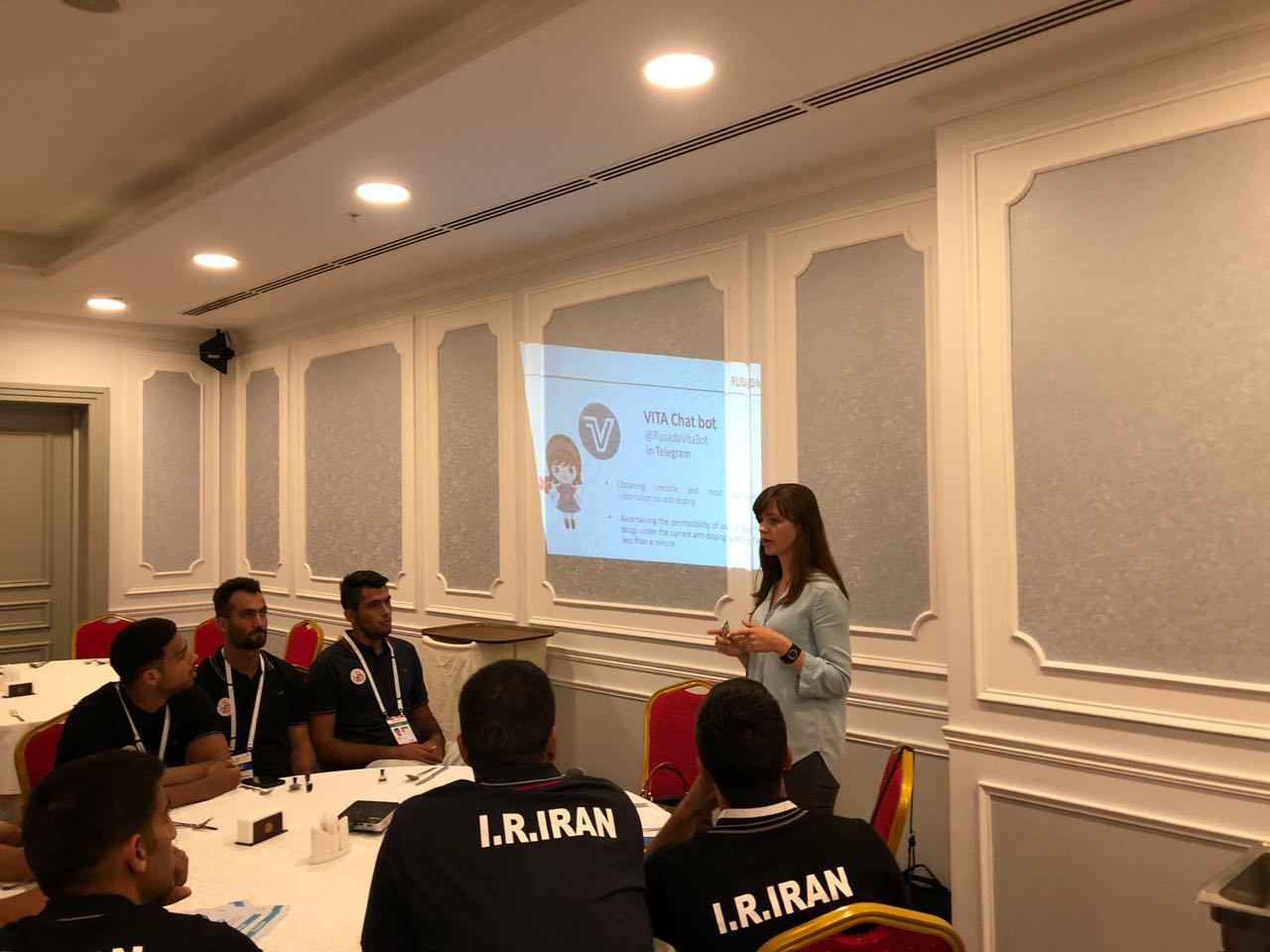 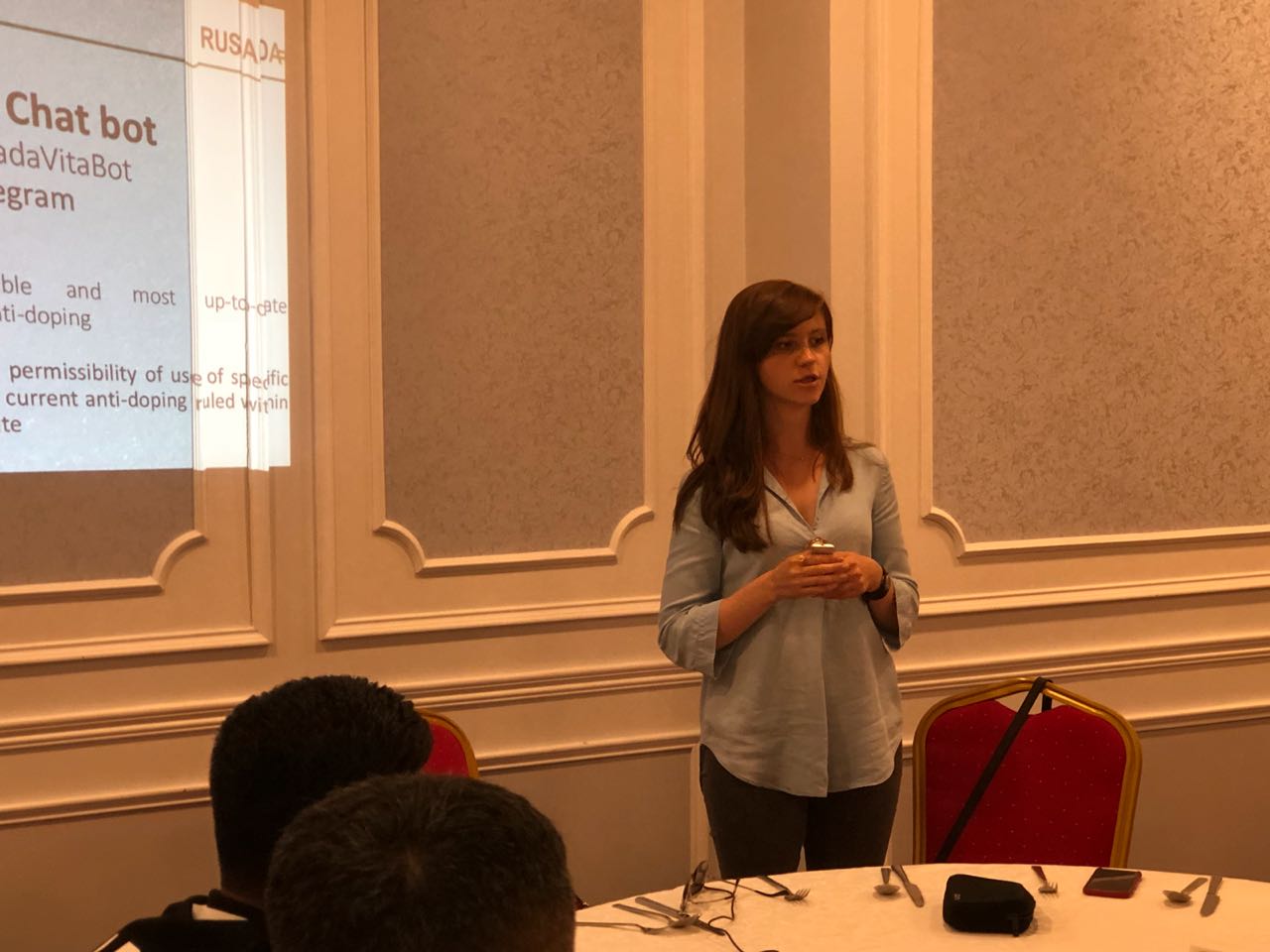